Rain Gardens as Flood Control in Austin, Texas
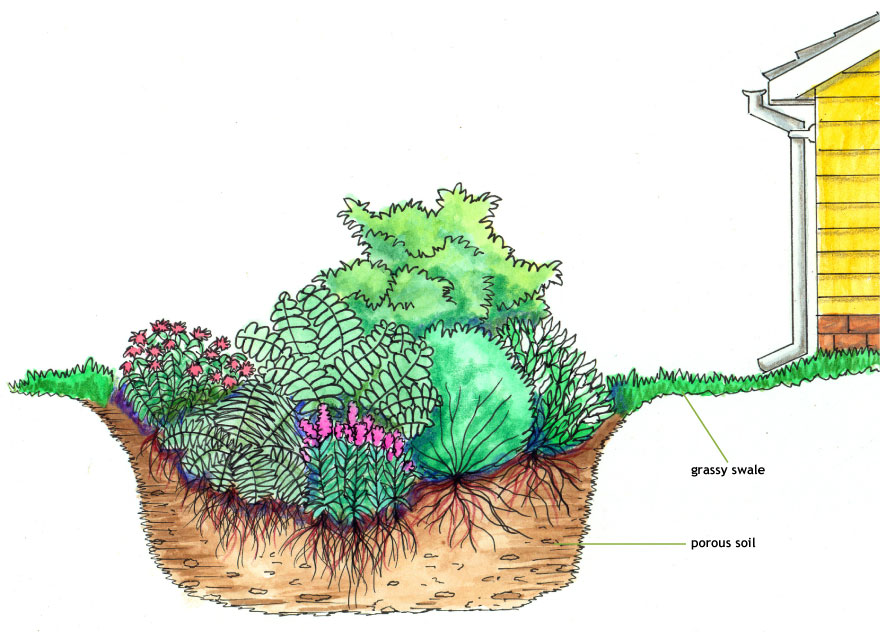 By Kiersten Dube
[Speaker Notes: Rain Gardens as a means of flood control in Austin
  Specifically, could rain gardens at single family homes attenuate 100 year flooding
  Typical cross section – water drain off roof into rain garden; typically existing soil has been replaced with more porous soil
  Designed to catch and store runoff for short periods of time
  Goal is to slow down water, give it more time to infiltrate or release it slowly back into the watershed through an underdrain system]
Shoal Creek Detention PondQ:  Can rain gardens replace pond?
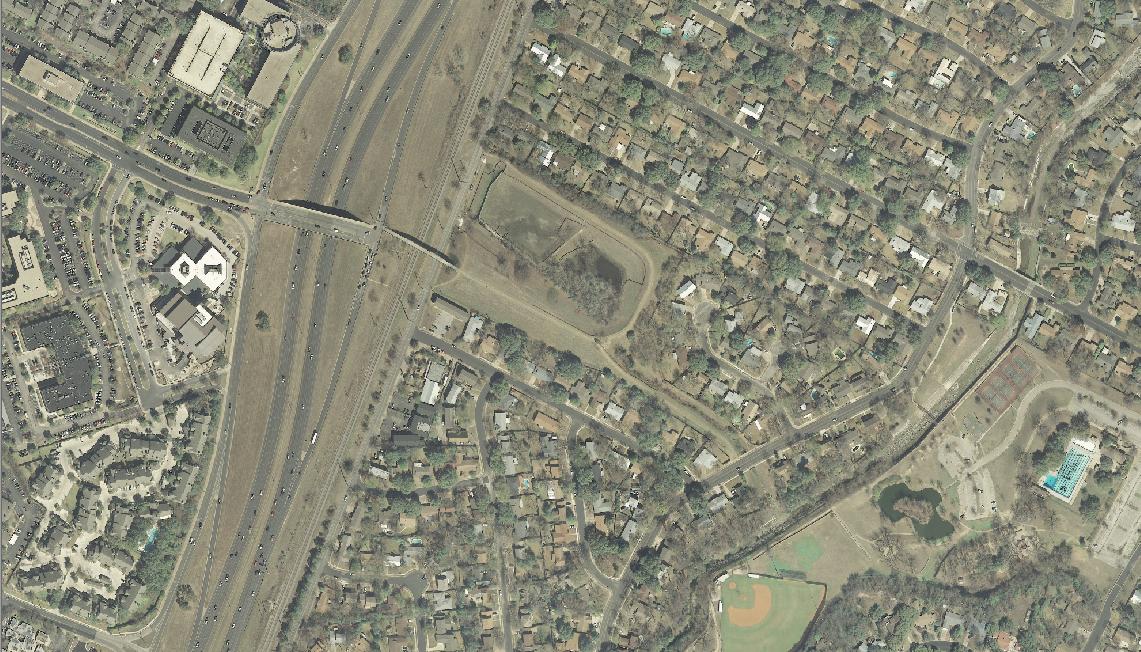 Far West Blvd
Shoal Creek
MOPAC
[Speaker Notes: Decided to explore topic by looking as at this detention pond.  
  Question:  Could this pond be replaced by upstream RGs at SF homes?
  Describe location  
  Water enters from west, flows through pond, over outflow weir and to Shoal Creek
  Need to know:  Pond watershed?  How much water does the pond detain?]
Lidar to DEM
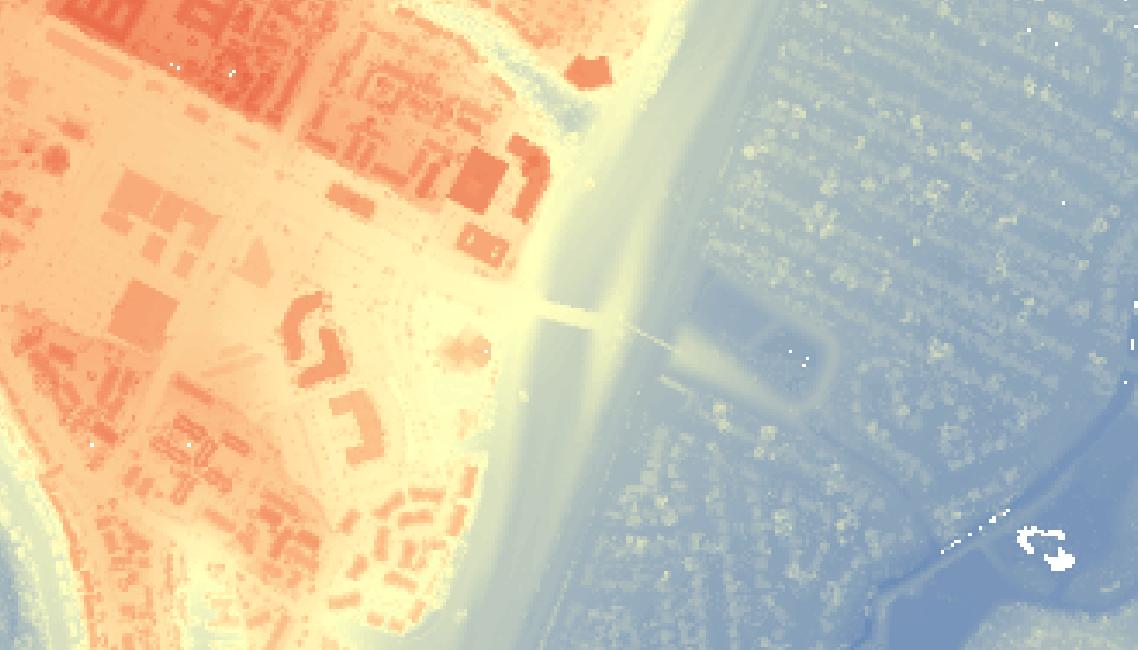 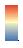 High

Low
ArcGIS Help page “Lidar to raster”
[Speaker Notes: Acquired Lidar files from CAPCOG here in Austin
  Converted Lidar to DEM using “LAS to Multipoint” then “Point to Raster” tools (ArcGIS Help page available)
Lidar resolution was 1.8 meters (~6 ft)
Convert points to raster; needed cell size of 15 ft to avoid “no data” cells (over twice resolution)
High elev is red, low is blue; pond, mopac, buildings, etc.
Clue as to where water comes from on west side of mopac]
Stream Lines andFlow Accumulation
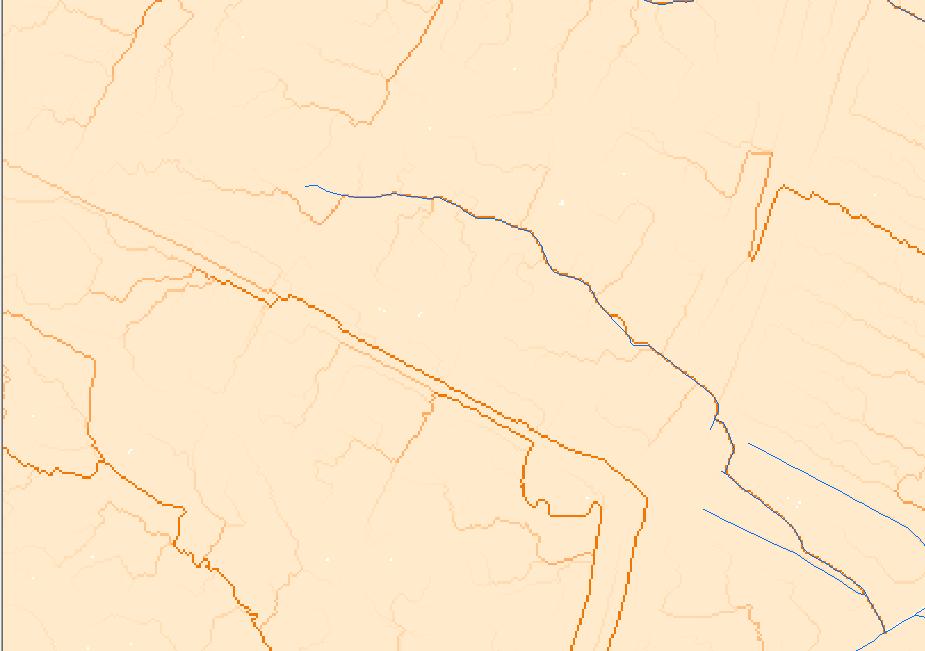 MOPAC
Far West Blvd
AGREE
50 ft
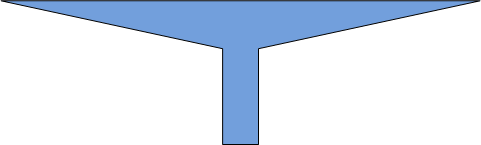 15 ft
[Speaker Notes: Followed a process similar to Exercise 4 to generate Flow Accumulation
  Start with COA stream lines (show that flow does come from west of mopac)
  Recondition DEM along COA stream lines with scaled version of AGREE; chose a reasonable width for the area by looking at width of green space along COA stream line]
Delineate Watershed
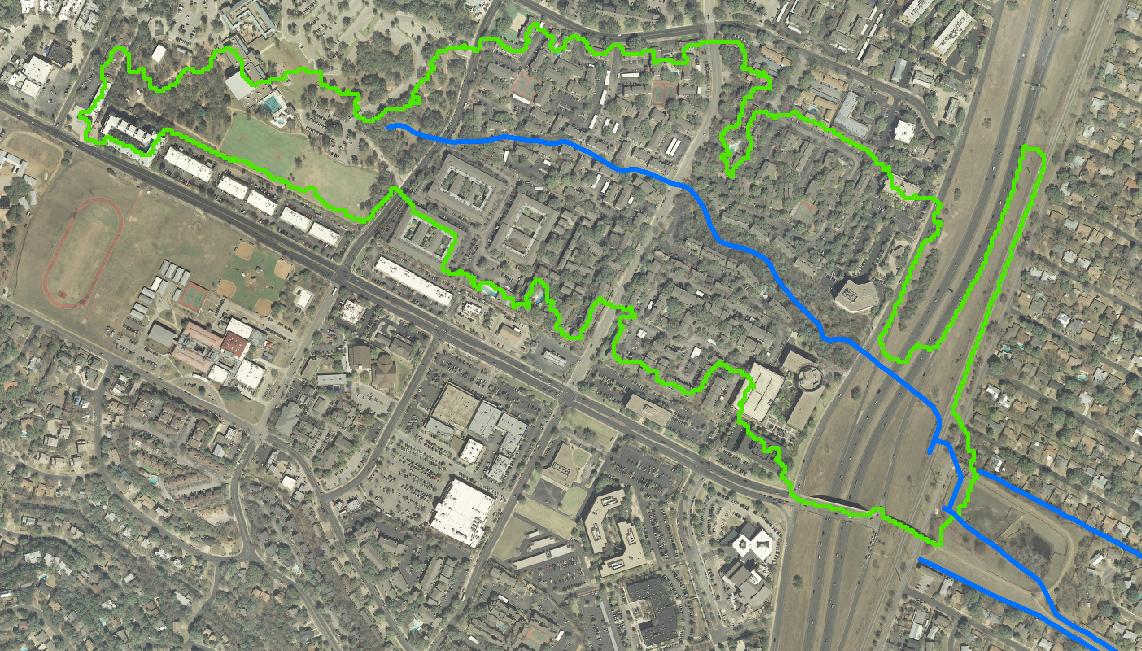 Far West Blvd
Area = 107 acres
[Speaker Notes: Finally, delineate area flowing into pond]
Single Family Homes
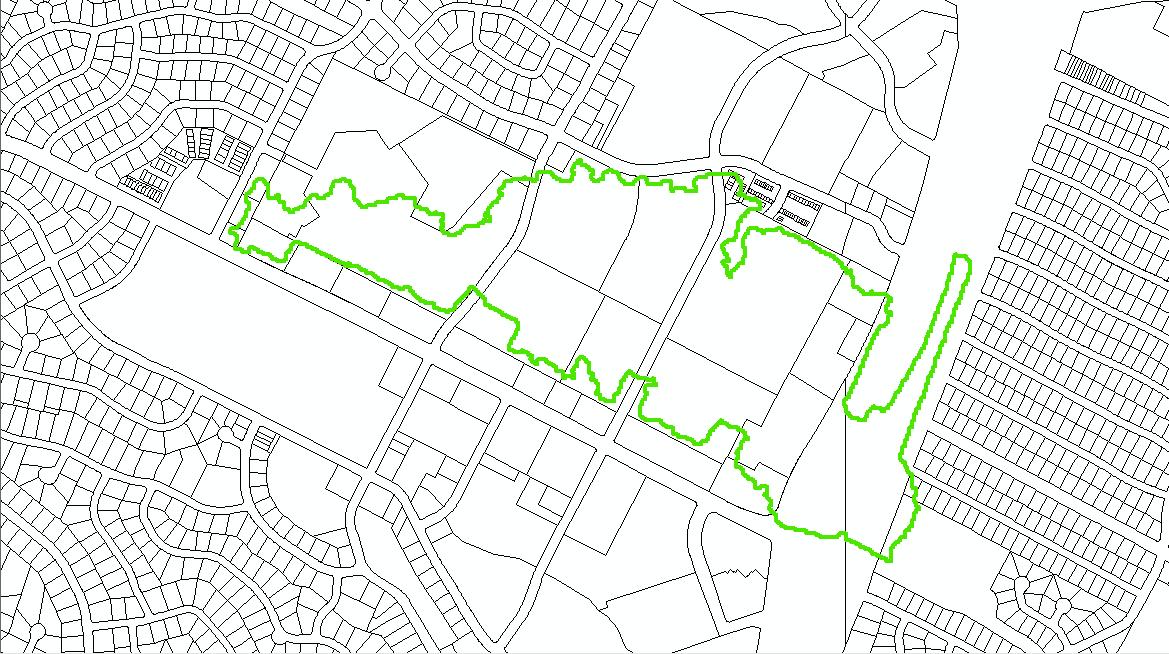 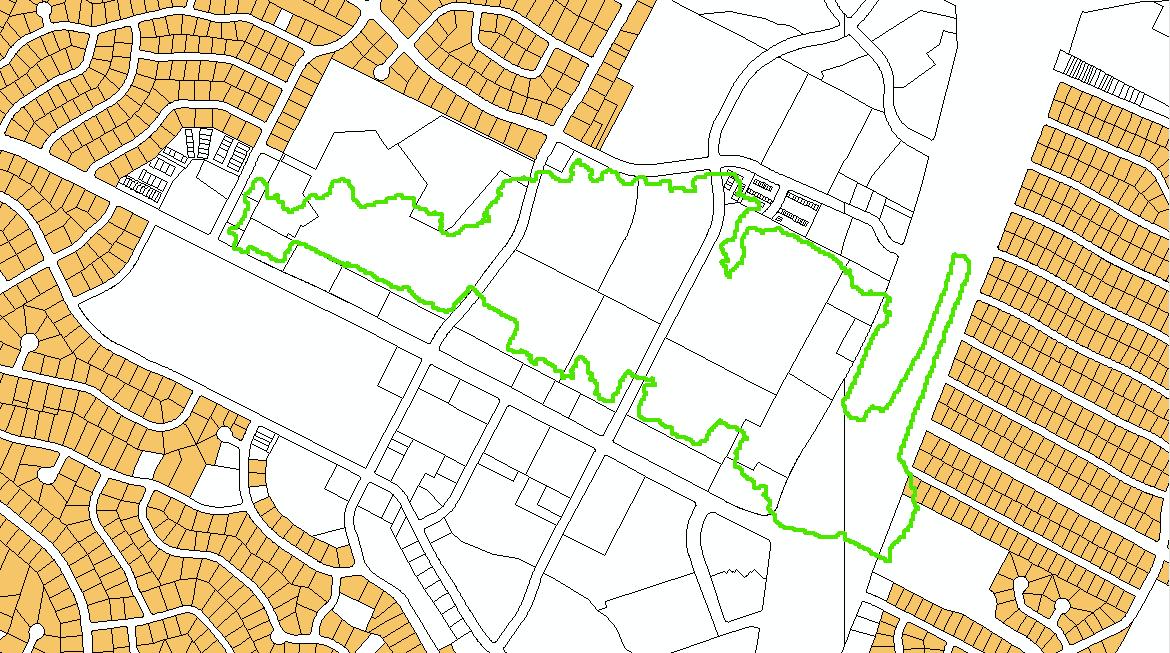 [Speaker Notes: Next, identify single family lots for potential rain gardens
  Start with land use file from COA; property lot lines are shown

Fade in lot colors

  No SF lots]
Revised QuestionCan rain gardens provide flood control for commercial property?
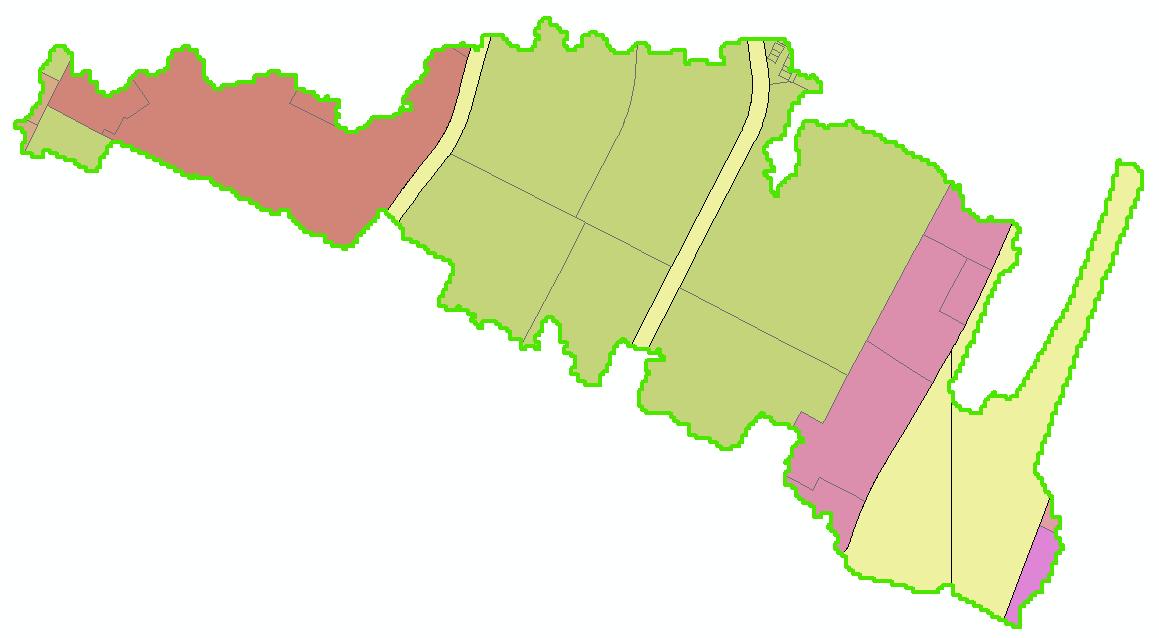 Civic
Multi-family
Office
Roads
[Speaker Notes: Land use for watershed]
Assumption
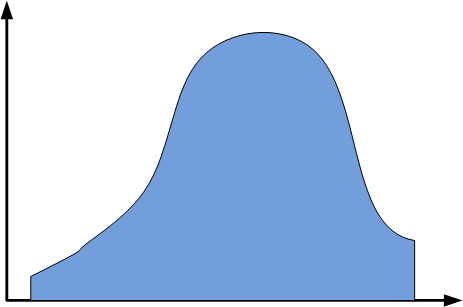 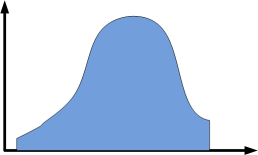 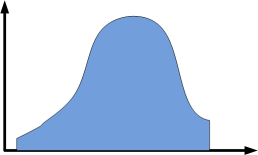 Σ
cfs
=
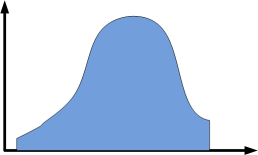 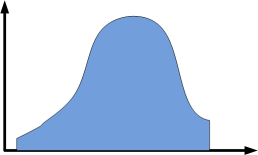 time
Rain Gardens
Pond
Pond Vol   =   Σ (Rain Garden Vol)
[Speaker Notes: Assumption:  Pond outflow hydrograph = sum of rain garden outflow hydrographs
  Don’t know enough about pond to construct actual hydrograph; running design software for network of RGs exceeded scope
  With this assumption, pond volume can be redistributed throughout watershed as smaller rain gardens
  Assume pond is designed for 100 year storm, as required by COA drainage criteria manual 100 year flows must remain within ROW or Drainage easement
  Thus, RG system will attenuate 100 year flooding]
Pond Volume:Cut and Fill Tool
Weir
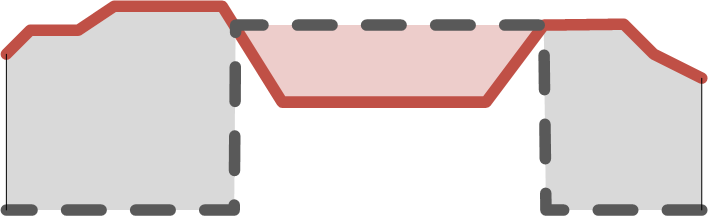 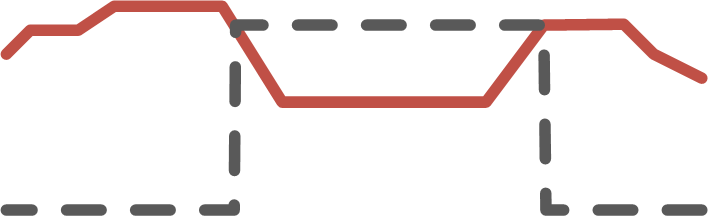 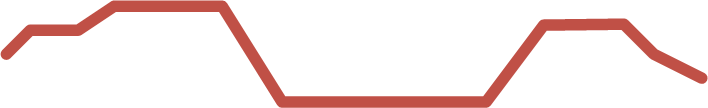 DEM
Fill
Pond
Cut
Cut
Artificial DEM
Fill = Pond Vol = 2.06 x 106 cubic feet
[Speaker Notes: DEM
Create artificial DEM with two elevations: pond area = top of weir elev; everything else = LOW
Cut/fill tool;  Fill = Pond Vol]
Rain Garden Design
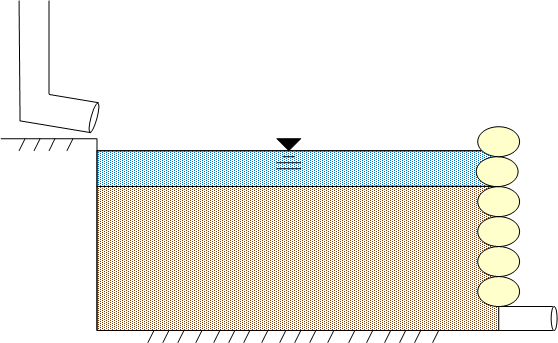 4 in.
10 in.
30 in.
Soil Porosity = 0.2
Equivalent
Storage
Depth
1.25 in.
[Speaker Notes: Assume no infiltration; underdrain system
  (30” of soil with 0.2 porosity) + (4” standing water) = 10” equivalent storage depth
  Design suggested by Low Impact Development Center in Maryland]
Feasibility Assessment
Pond Vol
Equivalent RG Depth
57
=
=
Rain Garden 
Area
Acres
RG Area
Watershed Area
57
107
=
=
53%
?
Pervious Cover
Per Lot
=
56%
[Speaker Notes: Required RG area
RG area / watershed area = percent of area that required rain gardens take up to attenuate 100 year flooding
% pervious cover per lot = area available for RGs; assume Imp Cover is buildings and parking lots that can’t be easily changed
Percent pervious cover too close to percent RG
Not realistic

Note:  % IMPervious cover = (WS area – buildings – parking lots – roads) / (lot area); lot area = WS area – roads; 
     Pervious + Impervious = 100%]
Conclusions
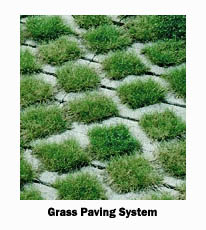 Can rain gardens replace pond?  
Tentative No
Consider other options
Pervious paving
Roof top gardens
More complex RG designs
Remaining questions
Maintenance
Water quality from roads
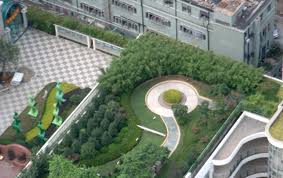 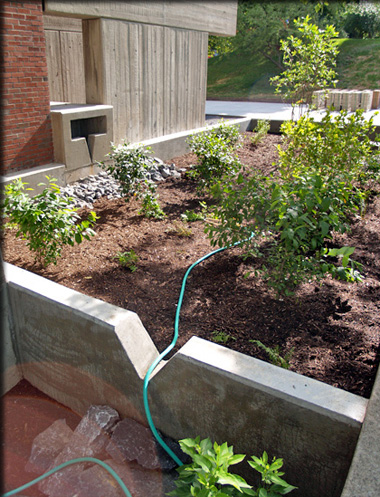 [Speaker Notes: Need pond info:  is all of volume for detention?  What is actual outflow hydrograph for pond?  Run design software for actual system of RGs?
  Pervious paving – convert impervious cover to pervious cover
  Rooftop gardens – same thing
  Example of highly engineered rain garden at SUNY
  Would rain gardens at many different properties be maintained?  
  Need to assure residents that they will be protected from flooding; easier to do this with centralized detention facility
  Water quality from roads not addressed by RGs on individual lots.]